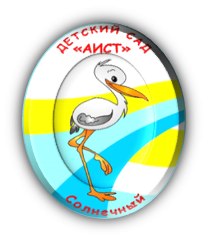 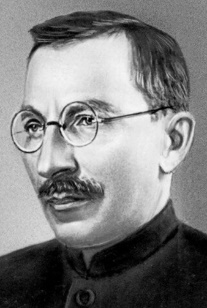 XIV районные образовательные 
Кирилло- Мефодиевские чтения 
на тему «Крепка семья- сильна Россия»

Конкурс методических разработок мероприятий , направленных на духовно- нравственное воспитание обучающихся для педагогов ДОО
Антон Семенович Макаренко
Тема: «Формирование духовно- нравственных ценностей детей старшего дошкольного возраста через технологию проектной деятельности»
Воспитатель МБДОУ д\с «Аист»1 квалификационной категорииОрел Лариса Андреевна
20.04.2024
с.п. Солнечный
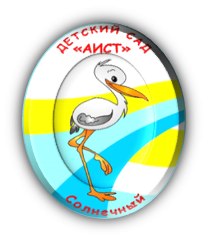 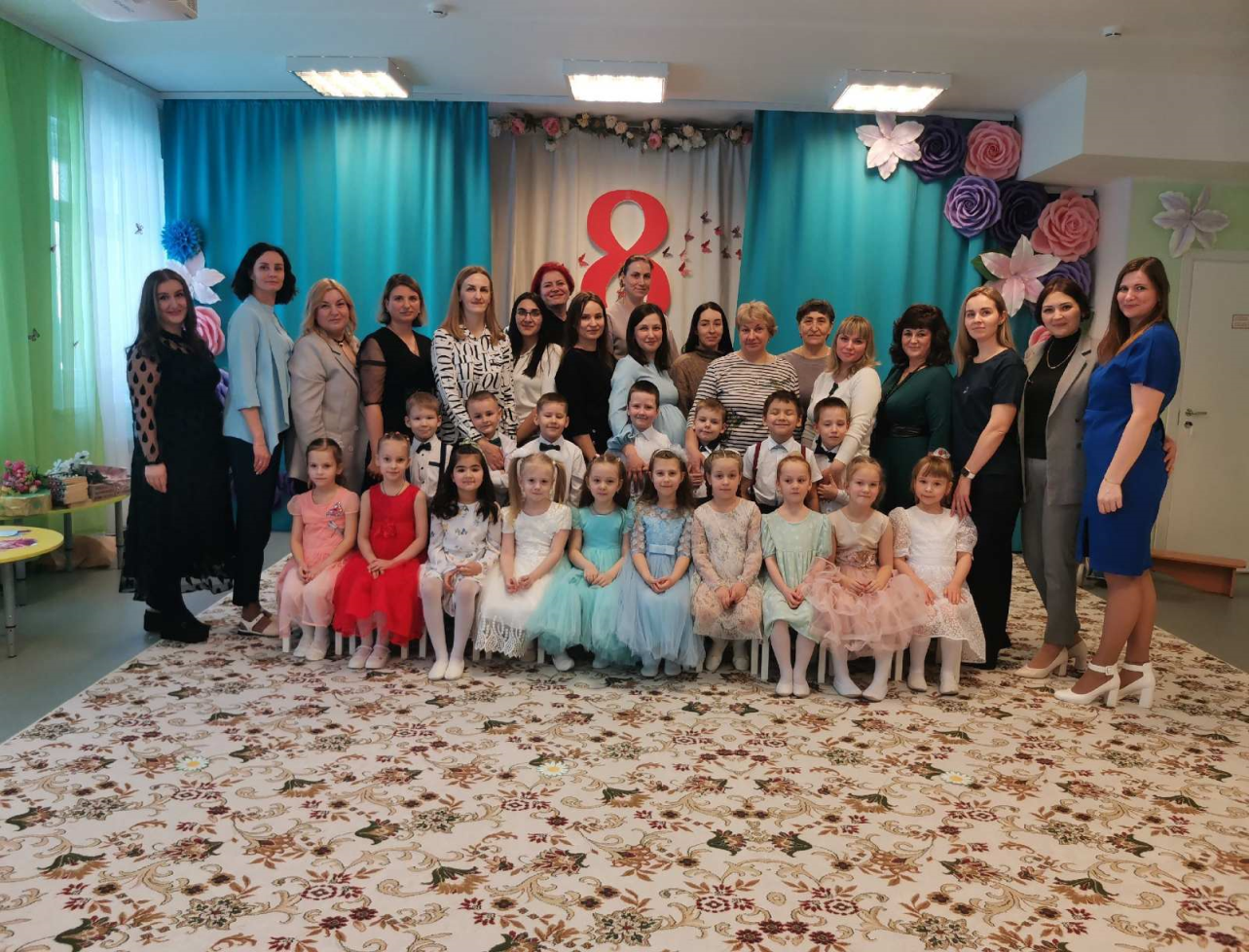 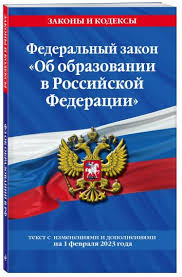 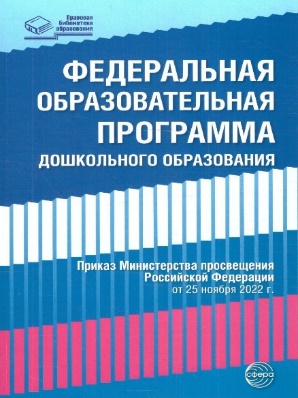 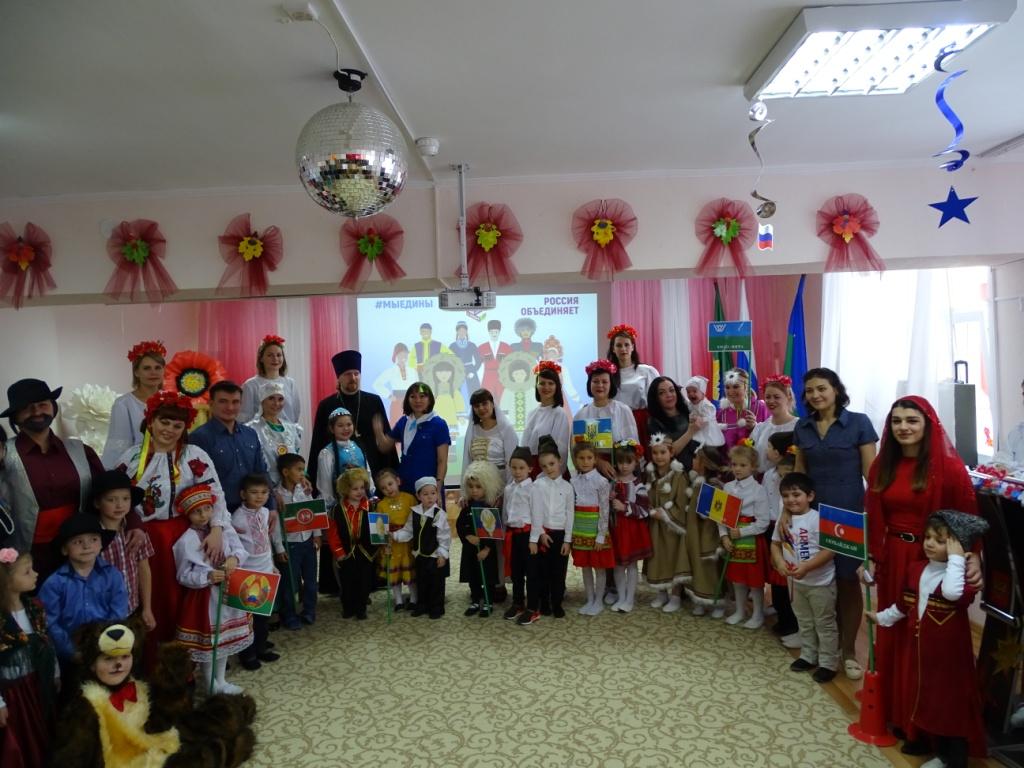 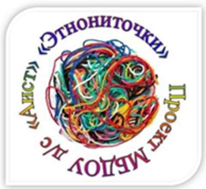 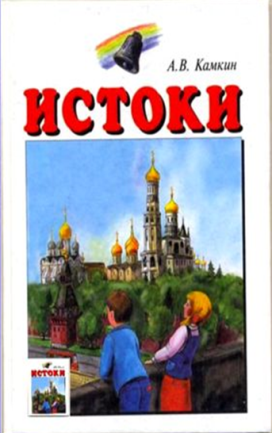 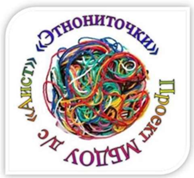 Модель социокультурного пространства
Традиционные ценности граждан России, передаваемые от поколения к поколению
Формы организации работы по воспитанию традиционных ценностей через технологию проектной деятельности
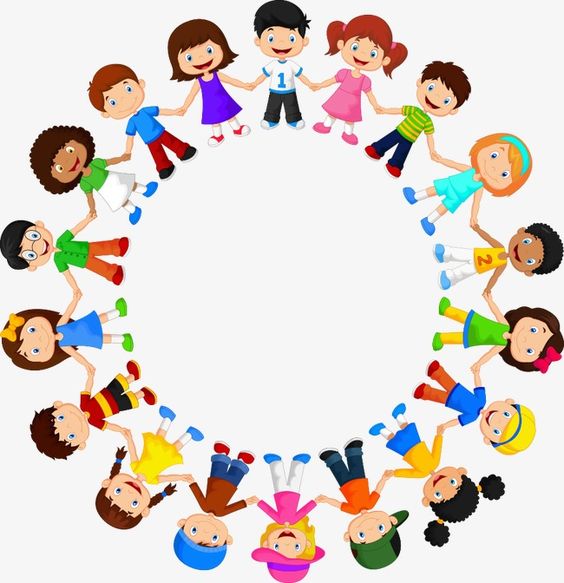 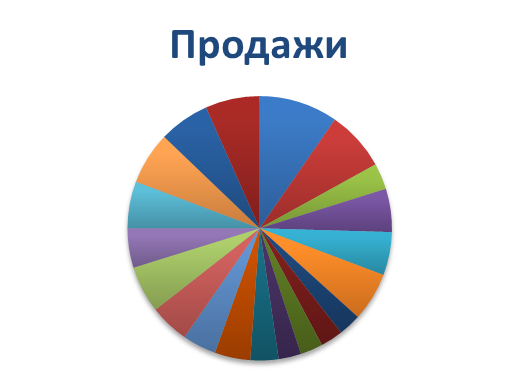 Ярмарка – фестиваль 2022
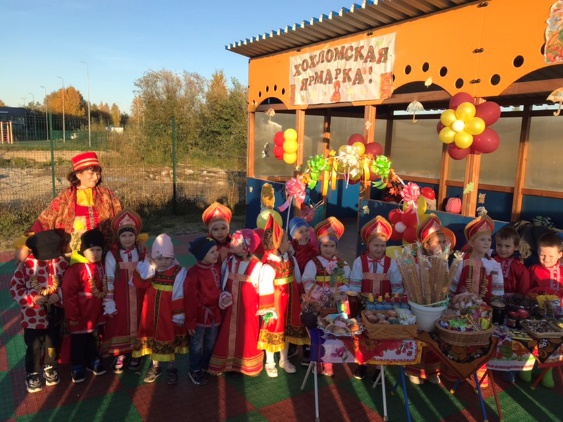 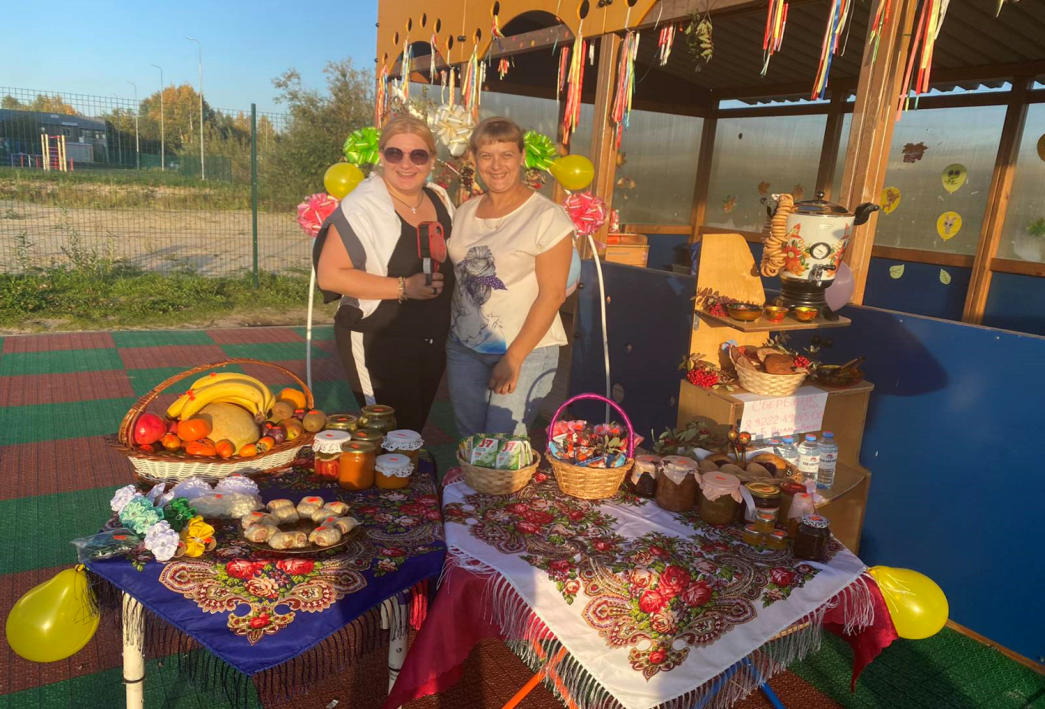 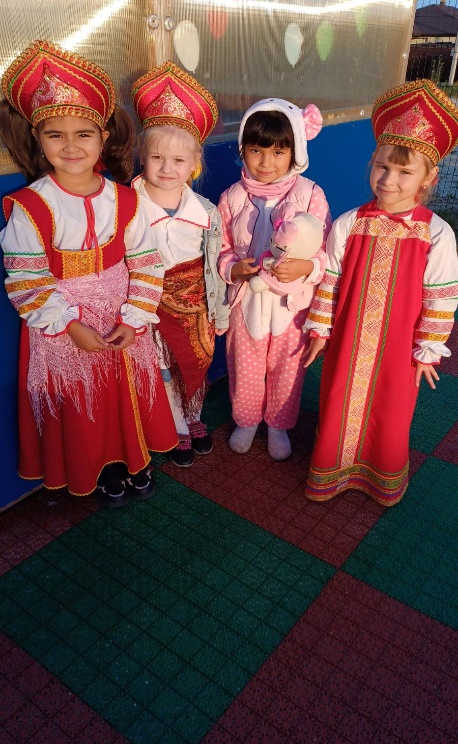 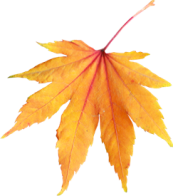 Ярмарка – фестиваль 2023
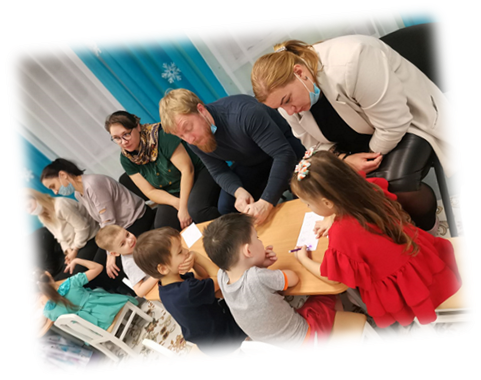 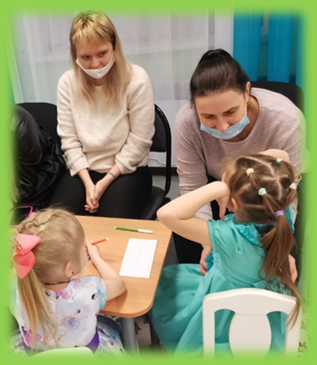 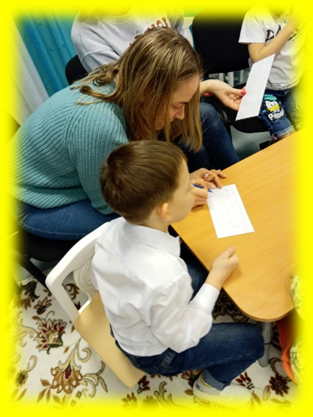 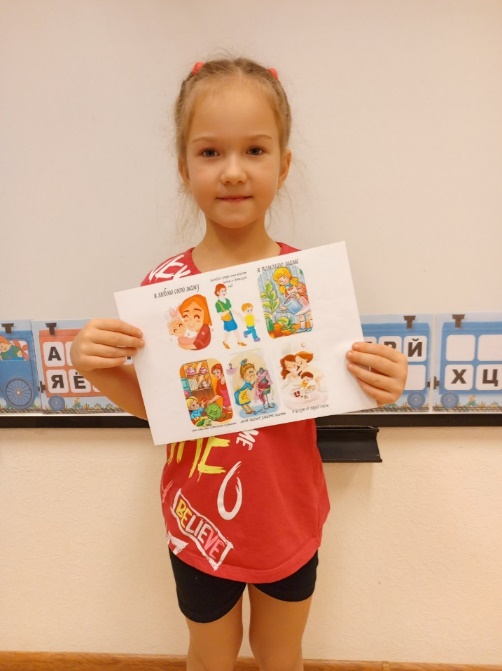 Проект «Чудо- мнемотехника»
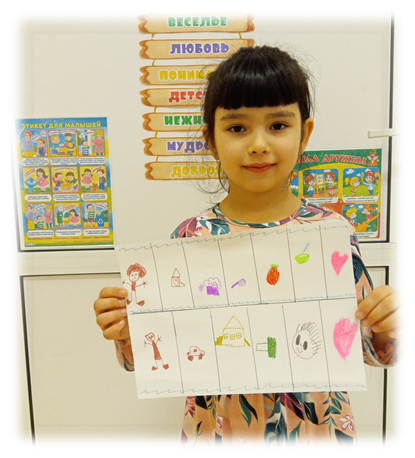 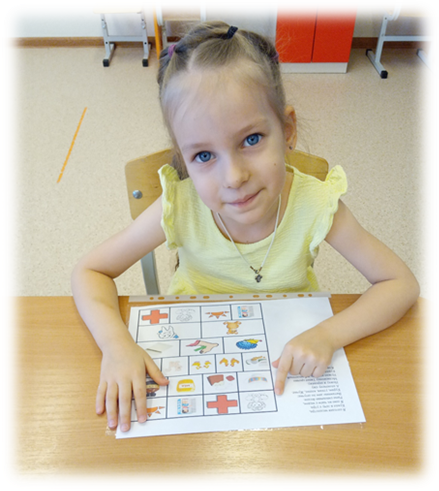 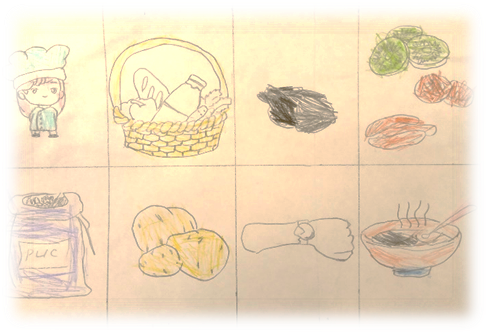 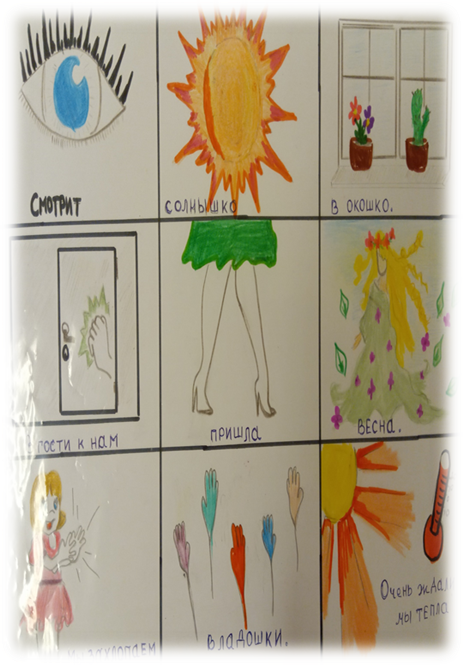 Проект «Мы разные, но мы вместе»
День народного Единства
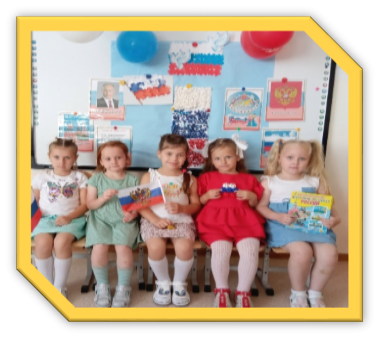 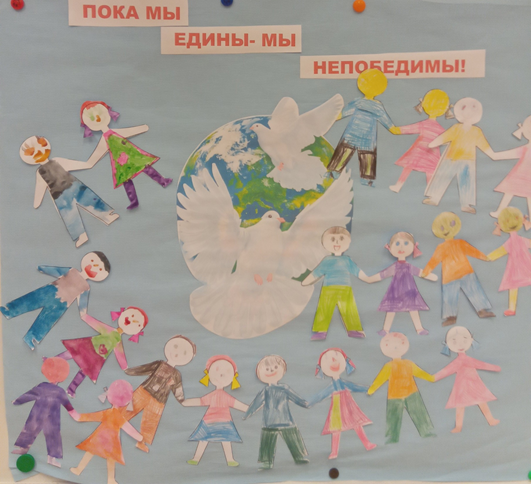 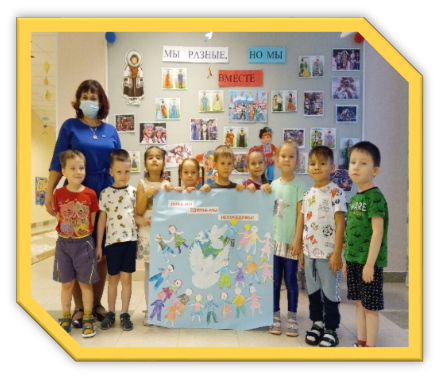 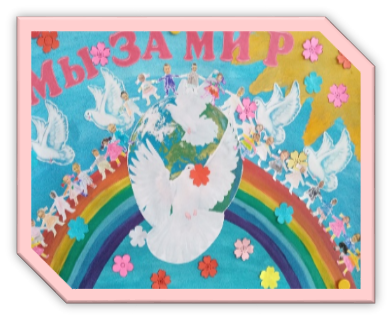 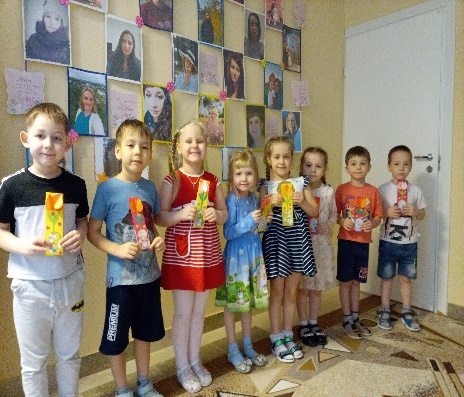 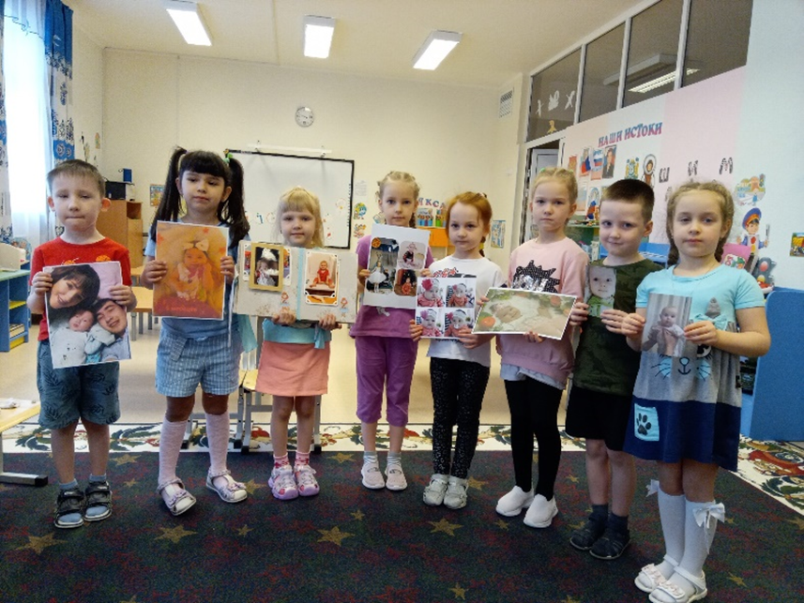 Проект «День Матери»
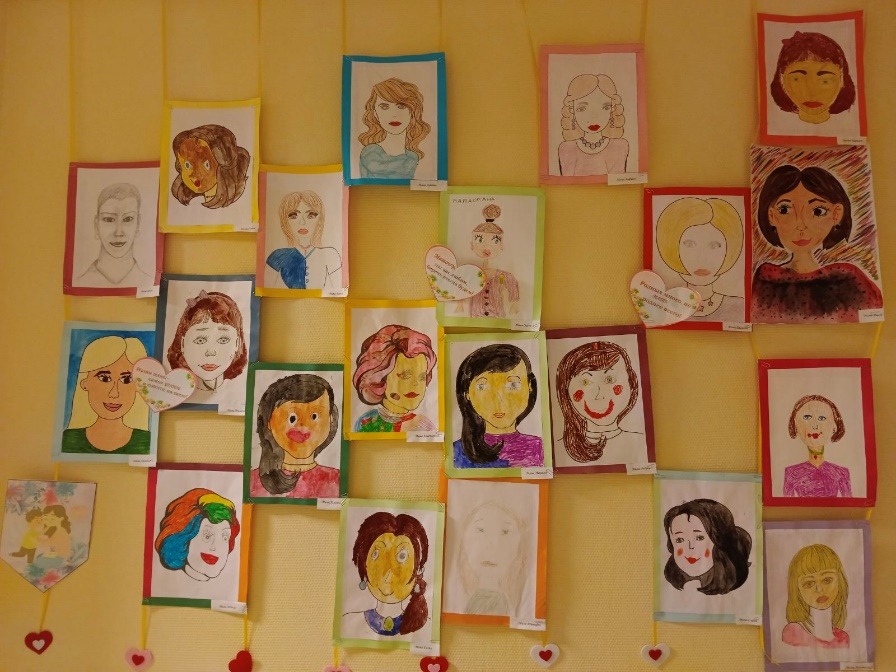 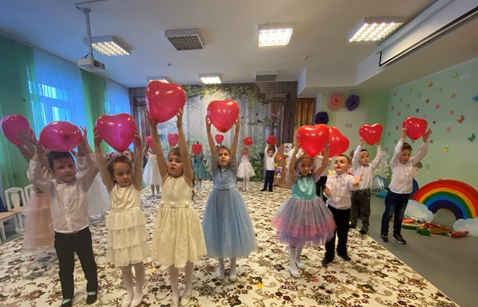 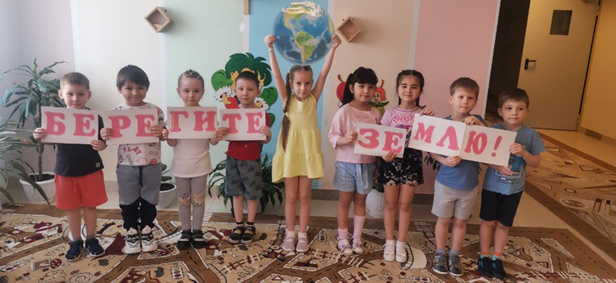 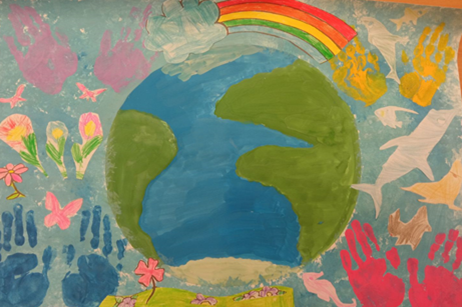 Проект
 «Сохраним природу вместе»
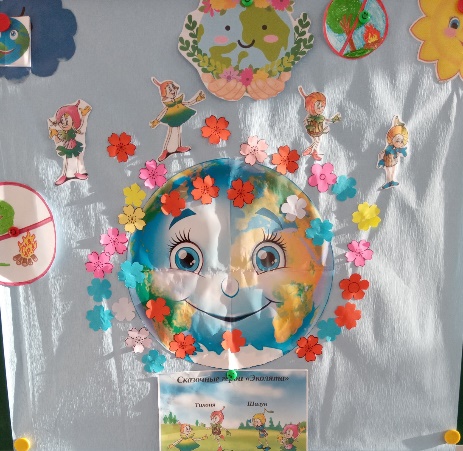 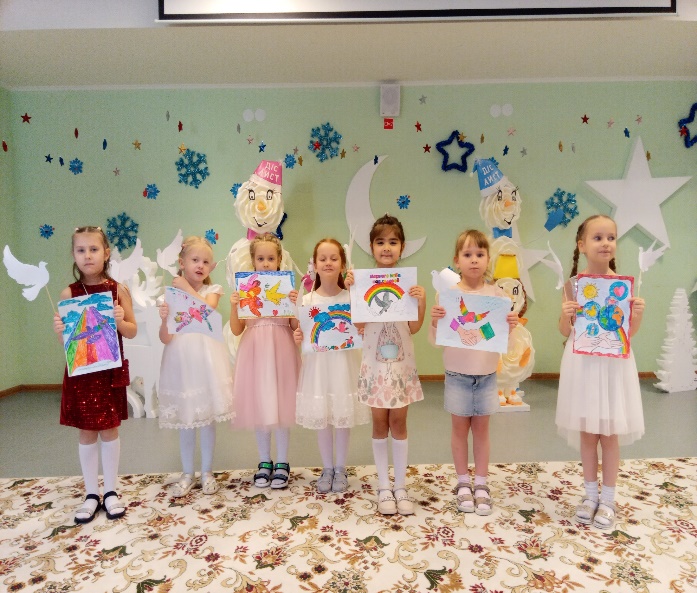 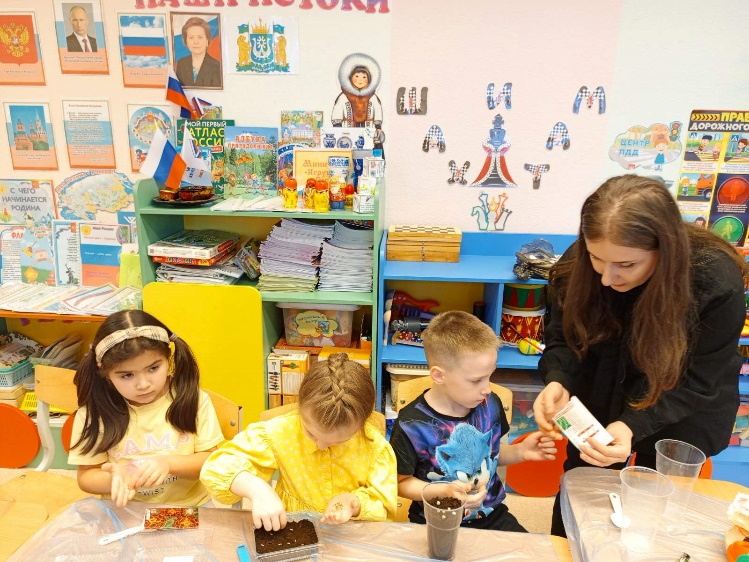 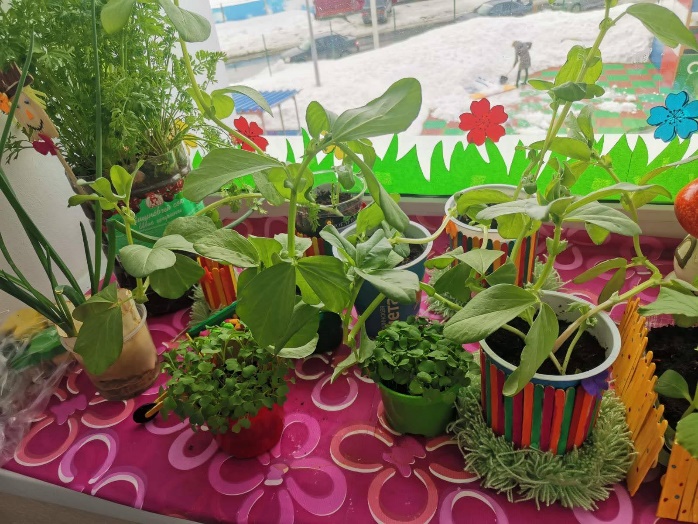 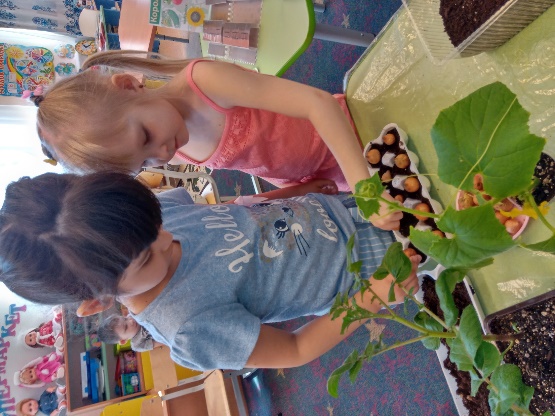 Проект «Наш огород»
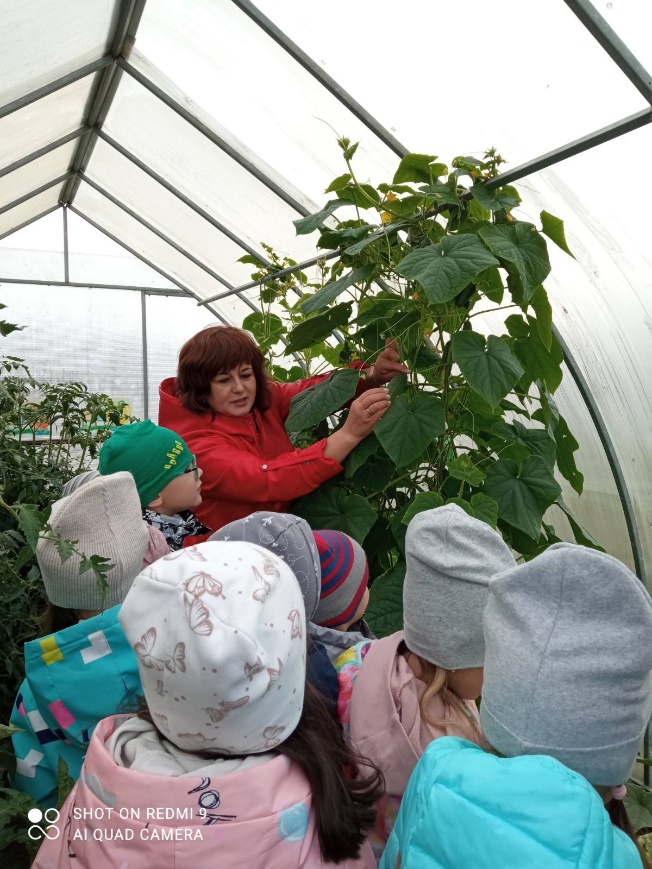 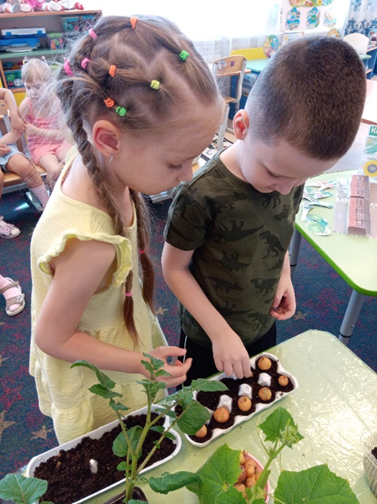 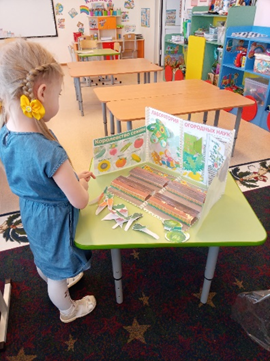 Фокина Лидия Петровна
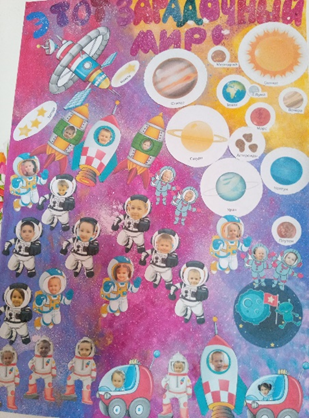 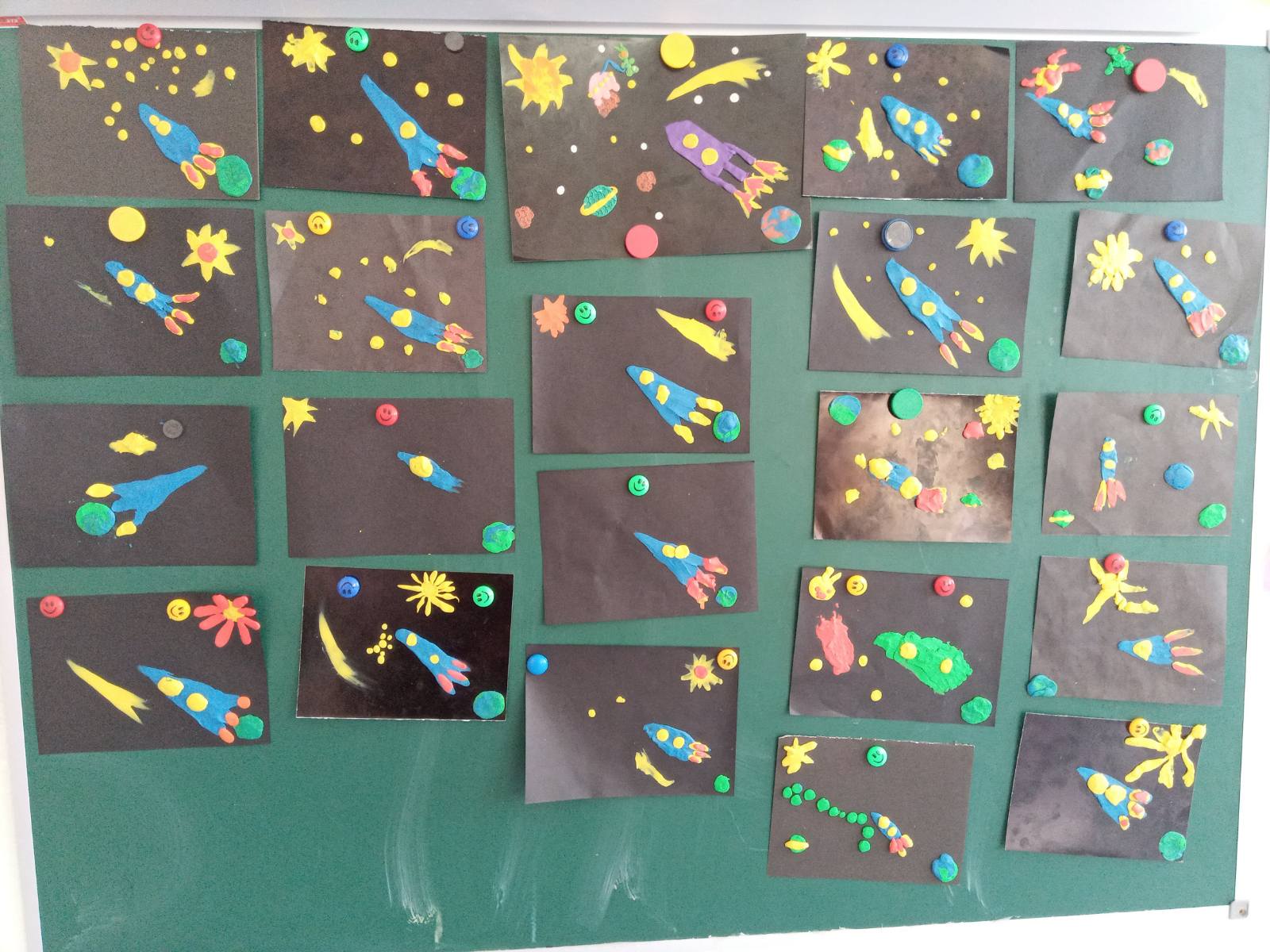 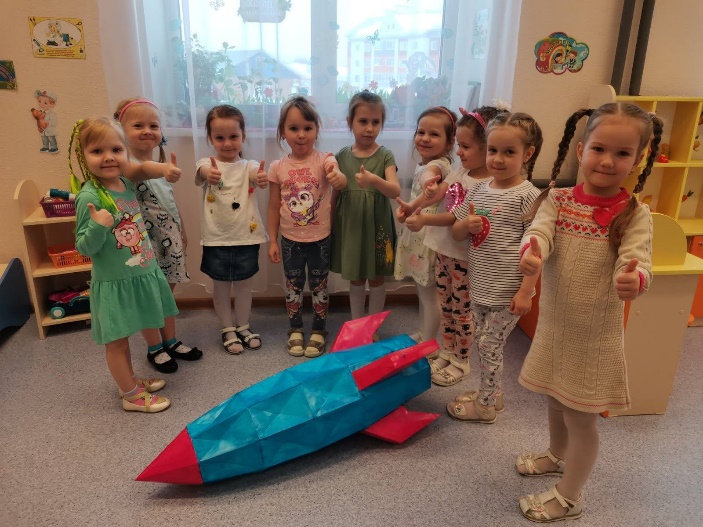 Проект 
«Этот загадочный космос»
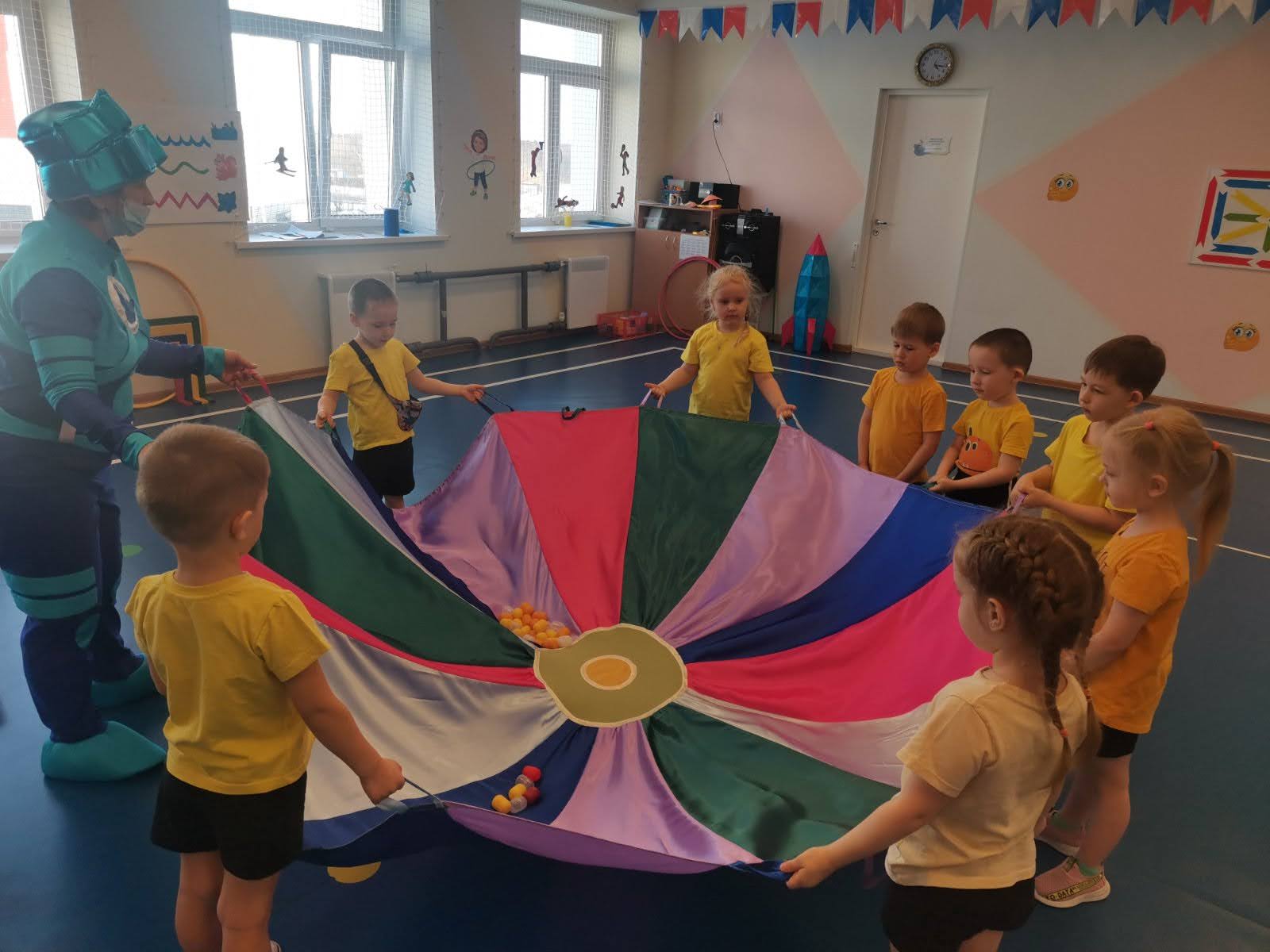 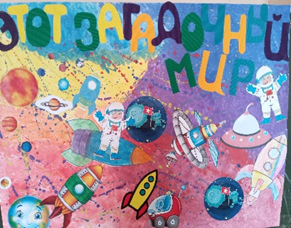 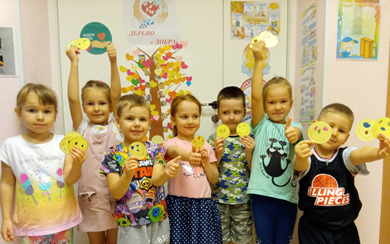 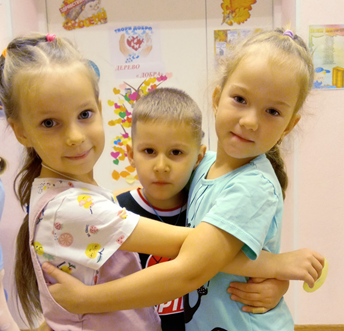 Проект «Жизнь дана на добрые дела»
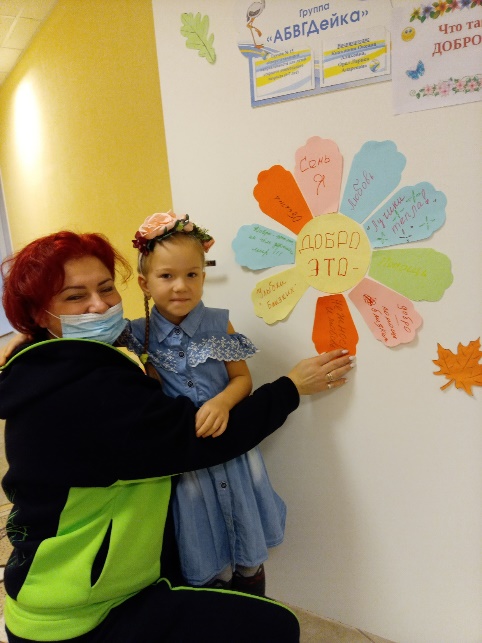 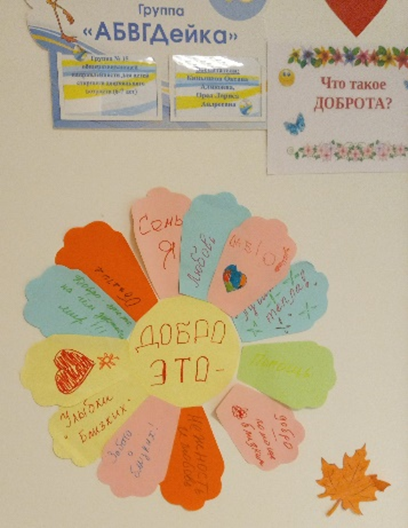 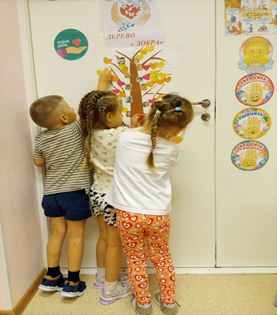 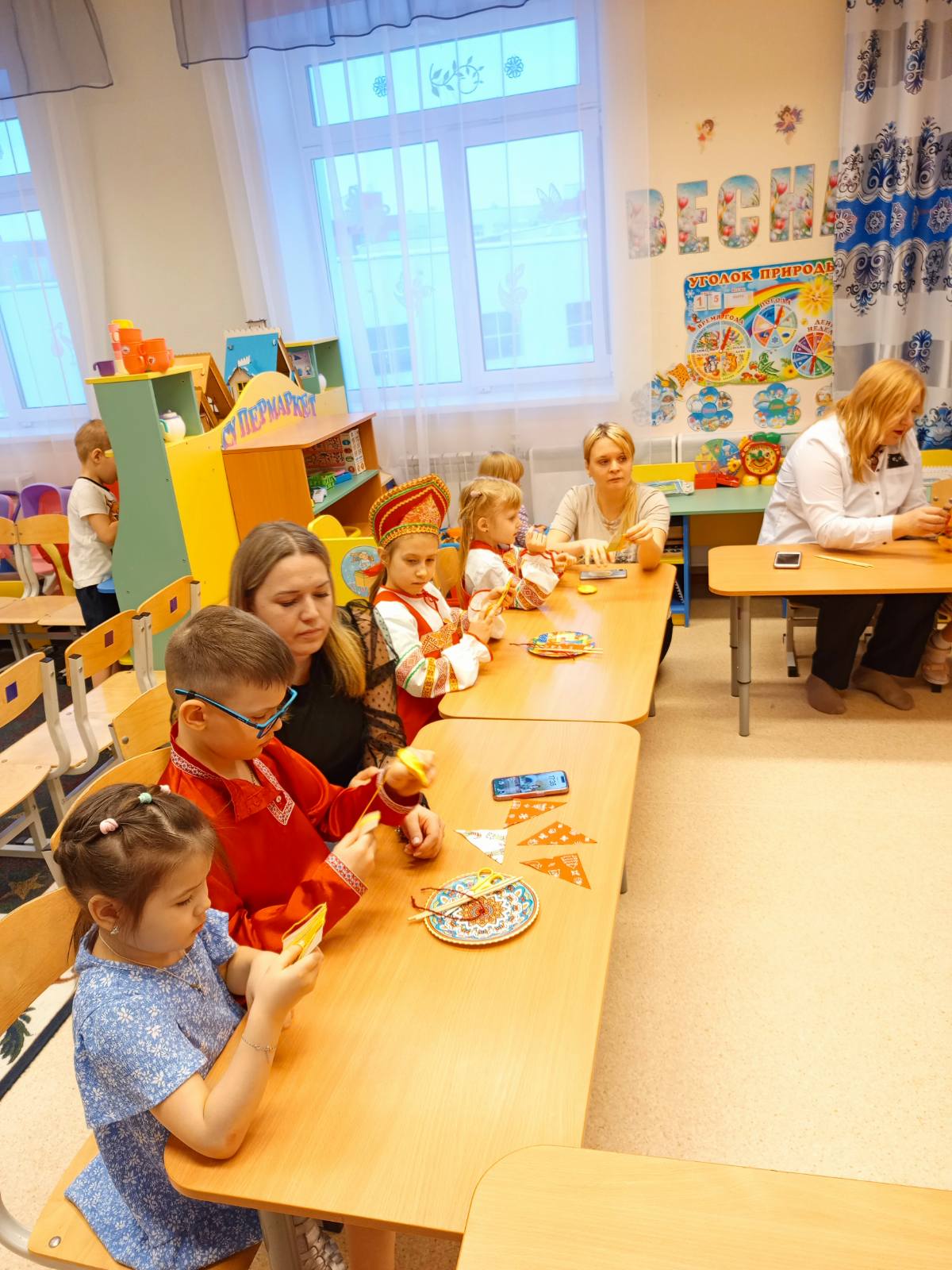 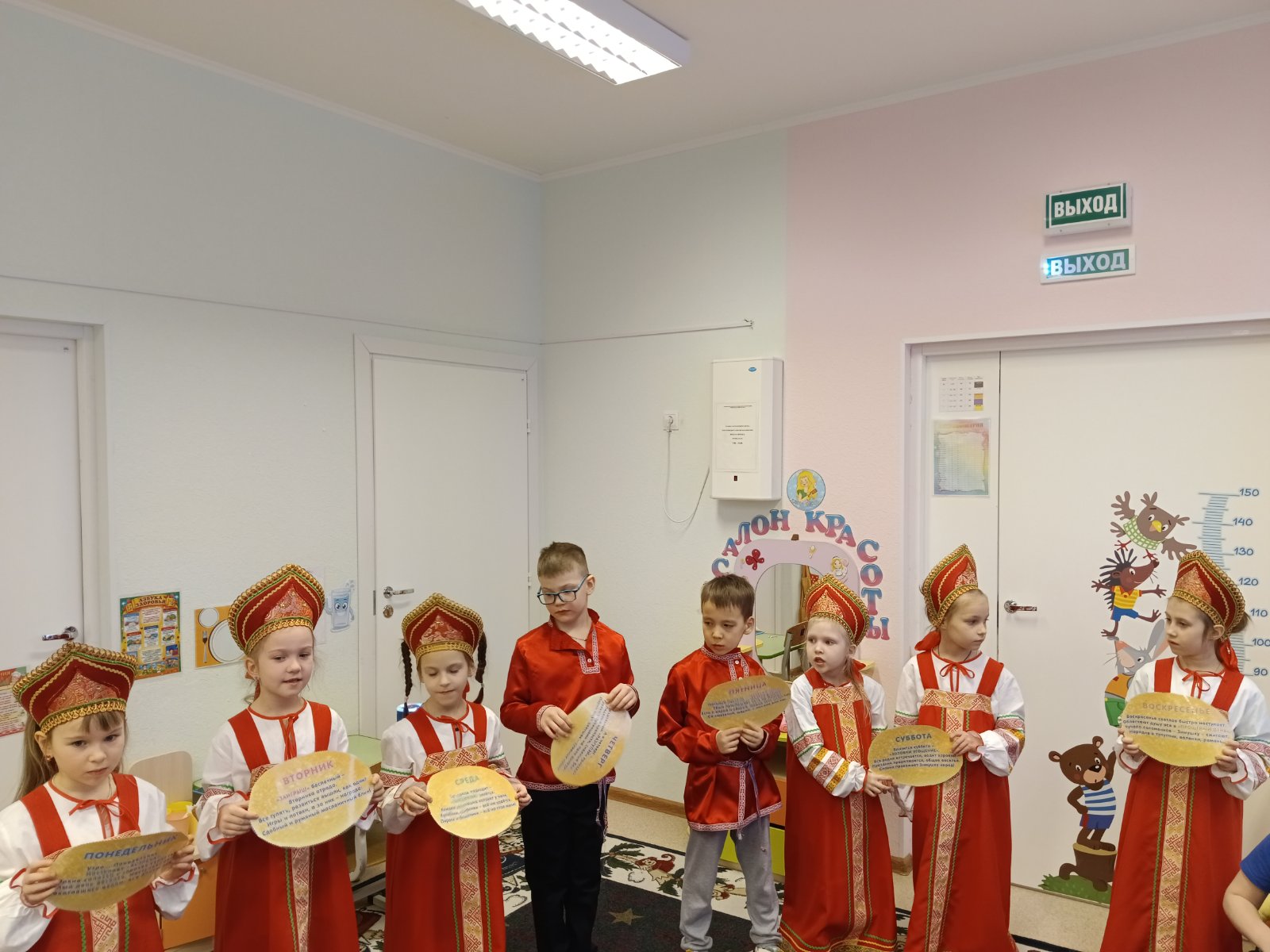 Проект 
«Масленица»
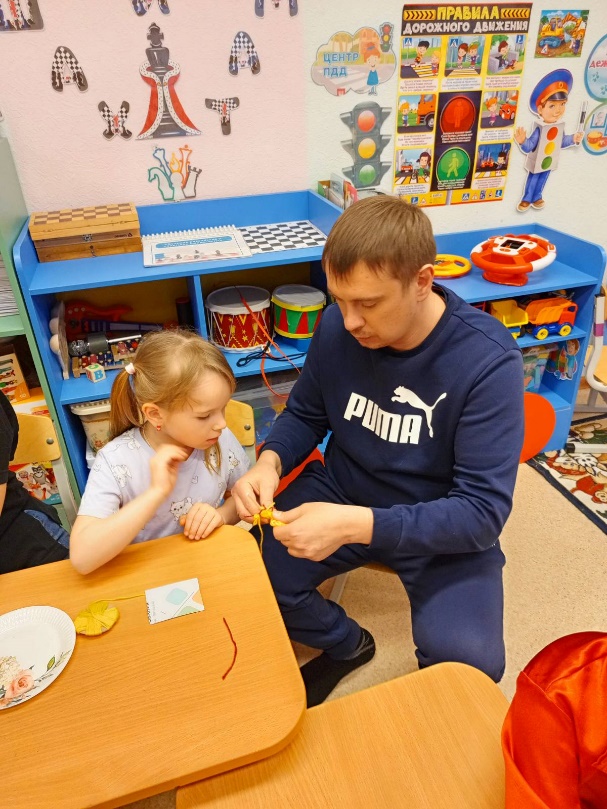 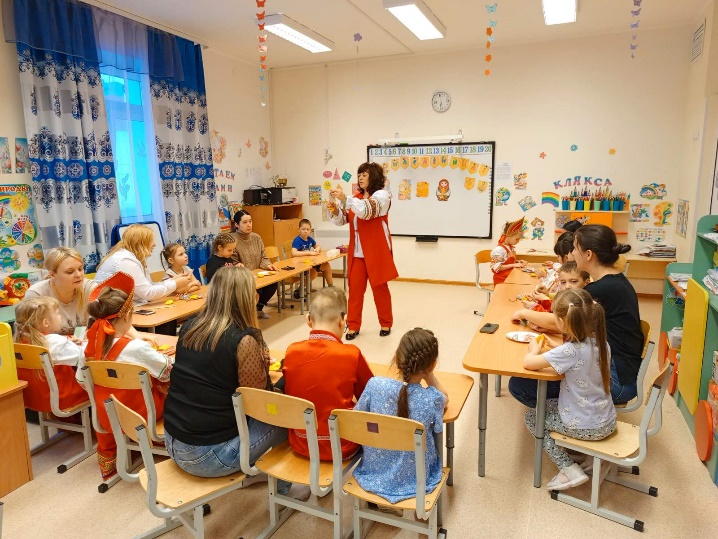 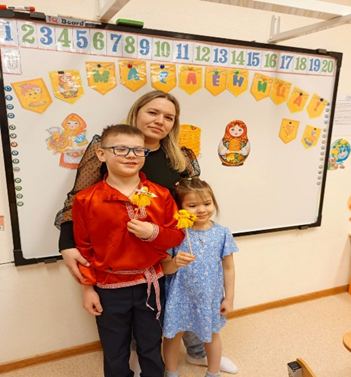 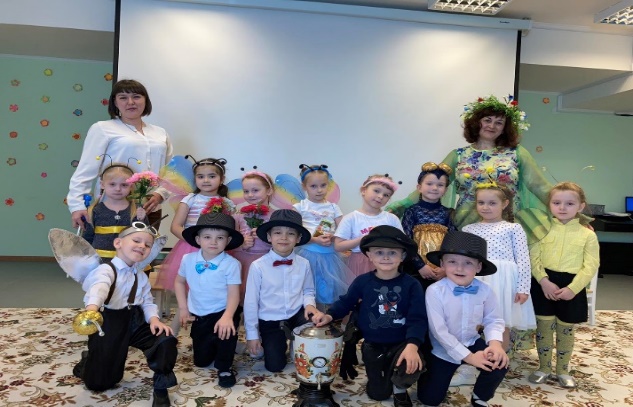 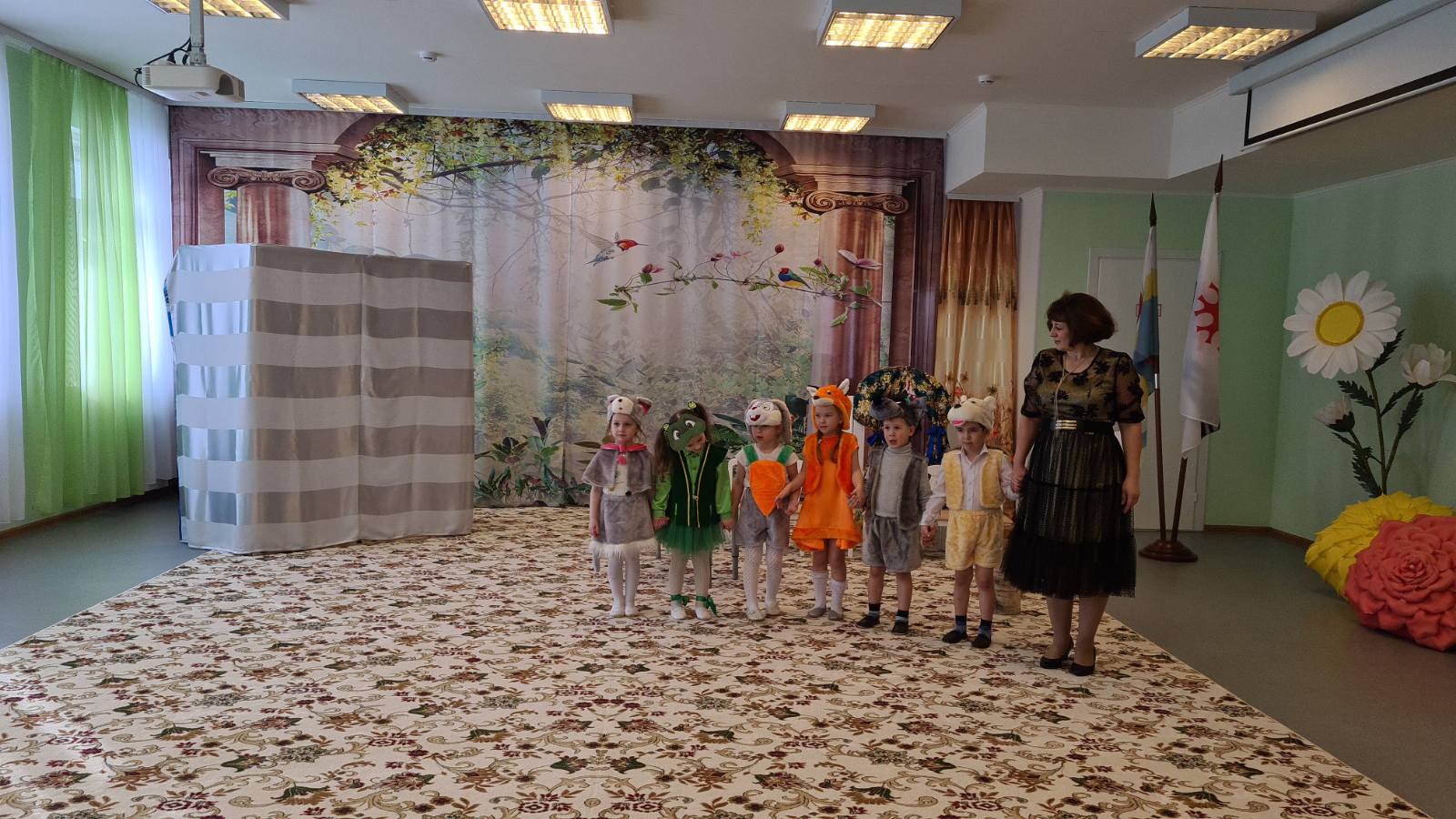 2023
2022
Проект «Наш Театр»
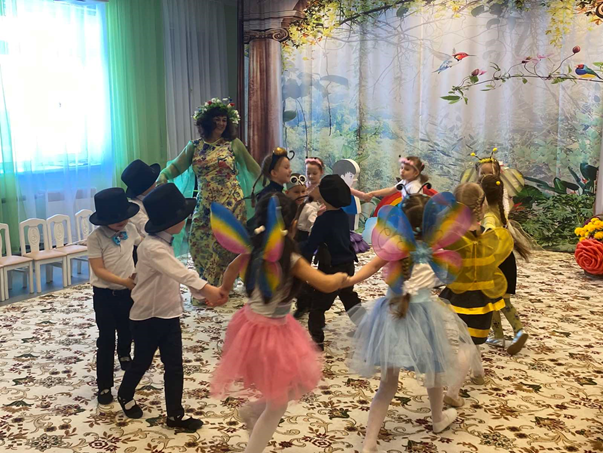 2023
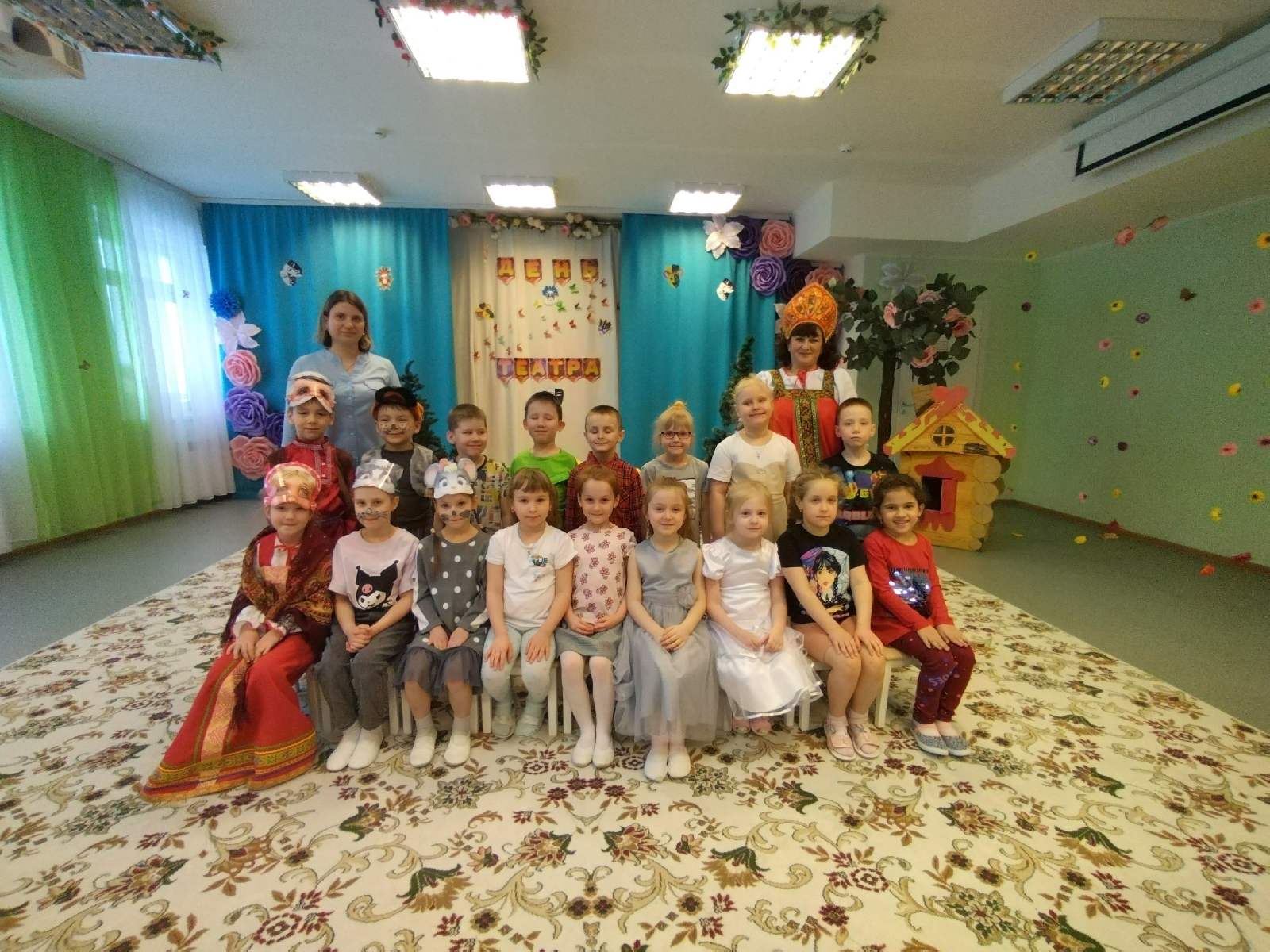 2024
«Театральный фестиваль»
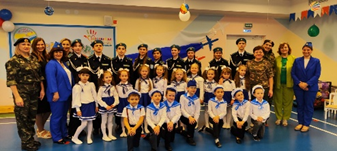 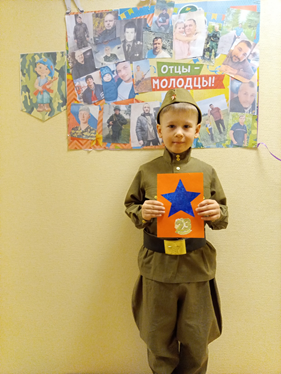 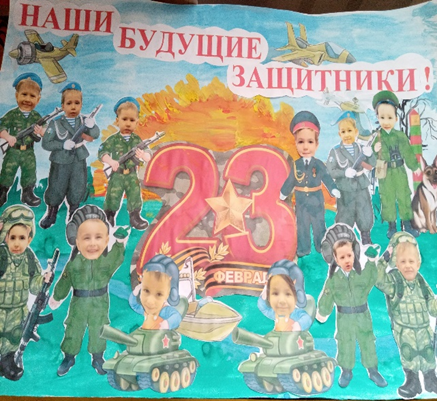 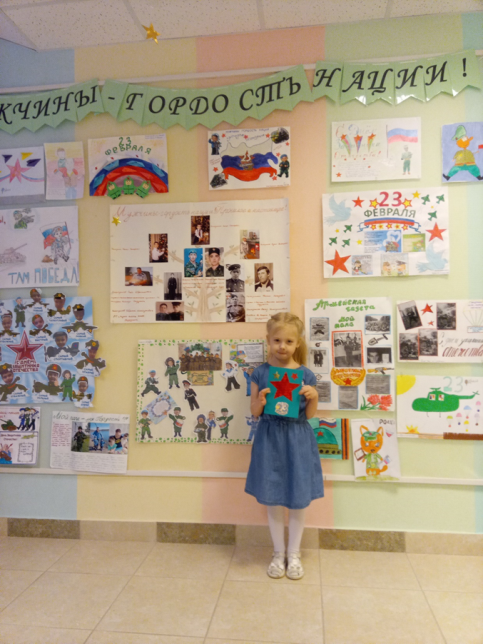 Проект 
 «День Защитников Отечества»
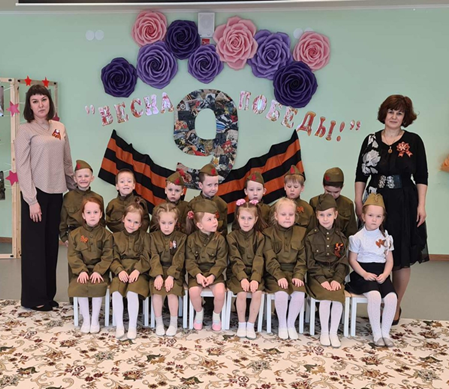 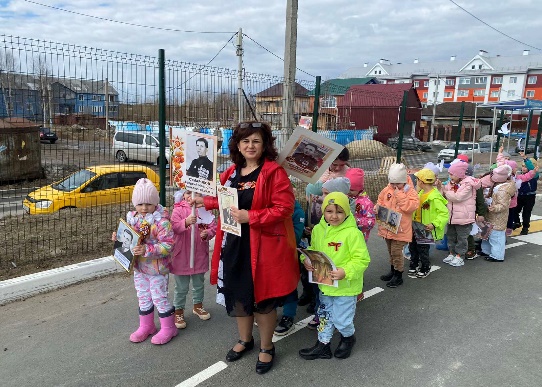 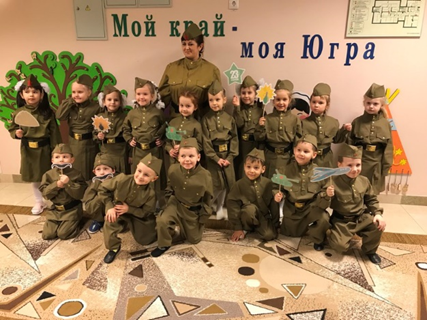 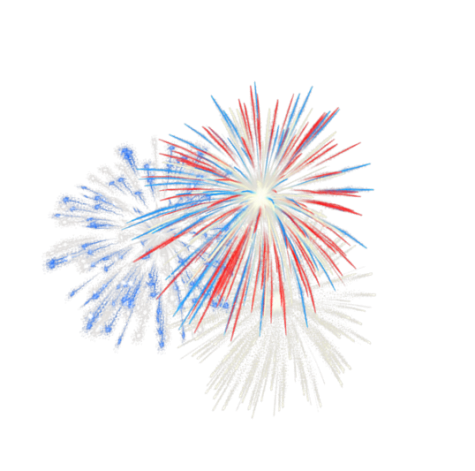 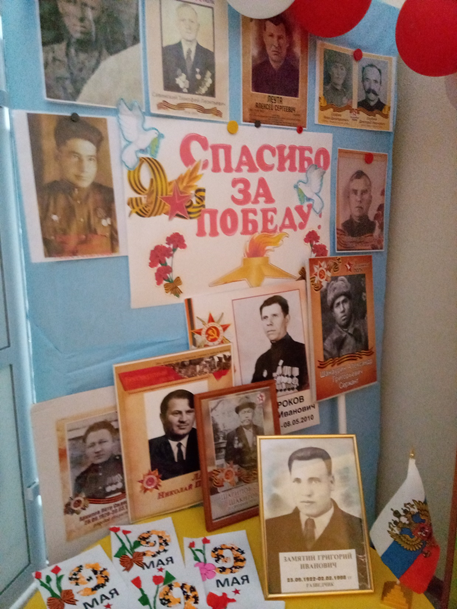 Проект «Никто не забыт- ничто не забыто!
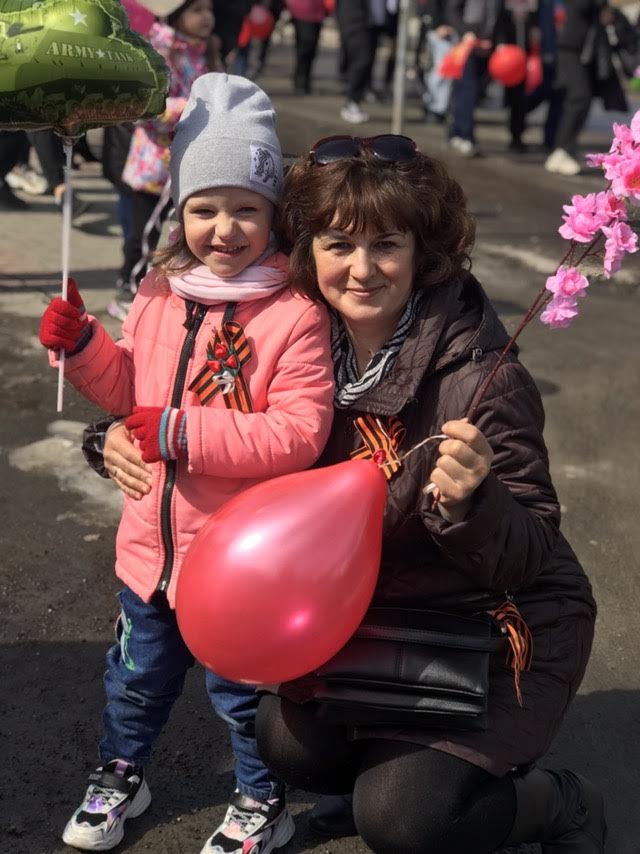 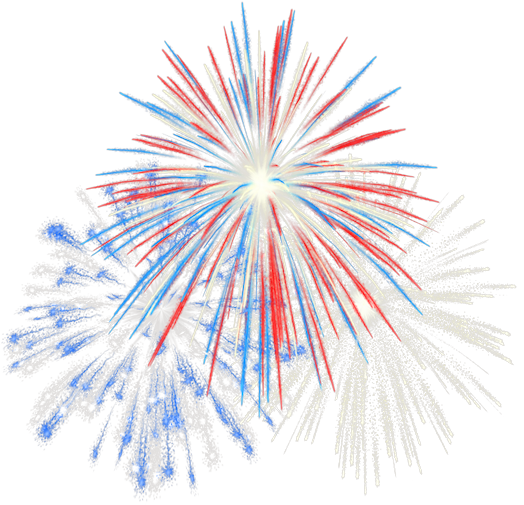 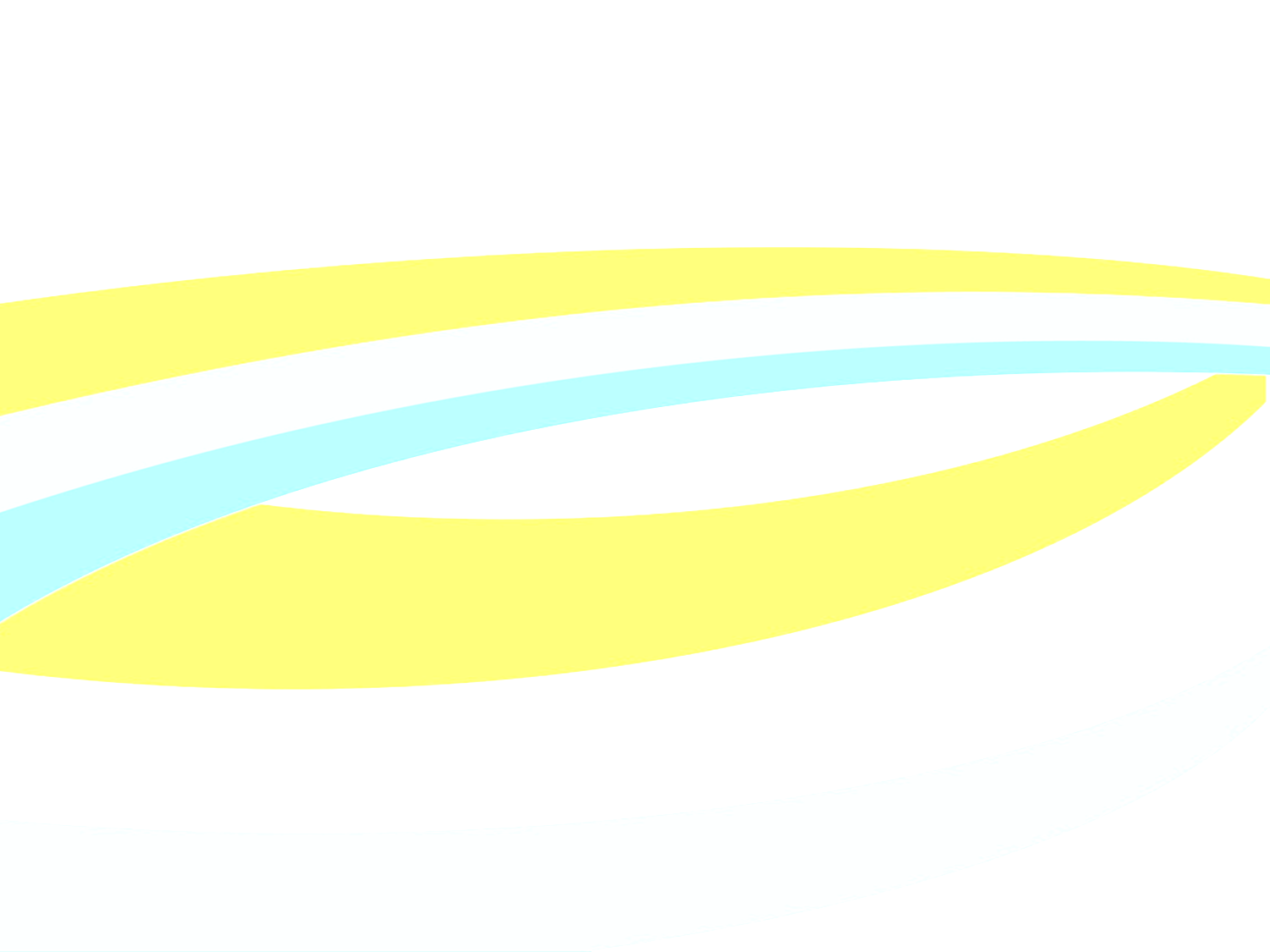 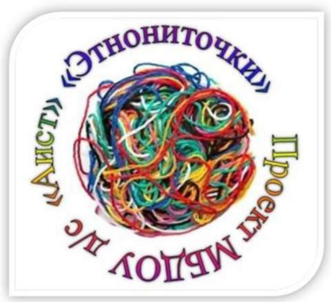 Официальный  сайт МБДОУ д/с «Аист»  раздел  «Этнониточки» 
национальный календарь
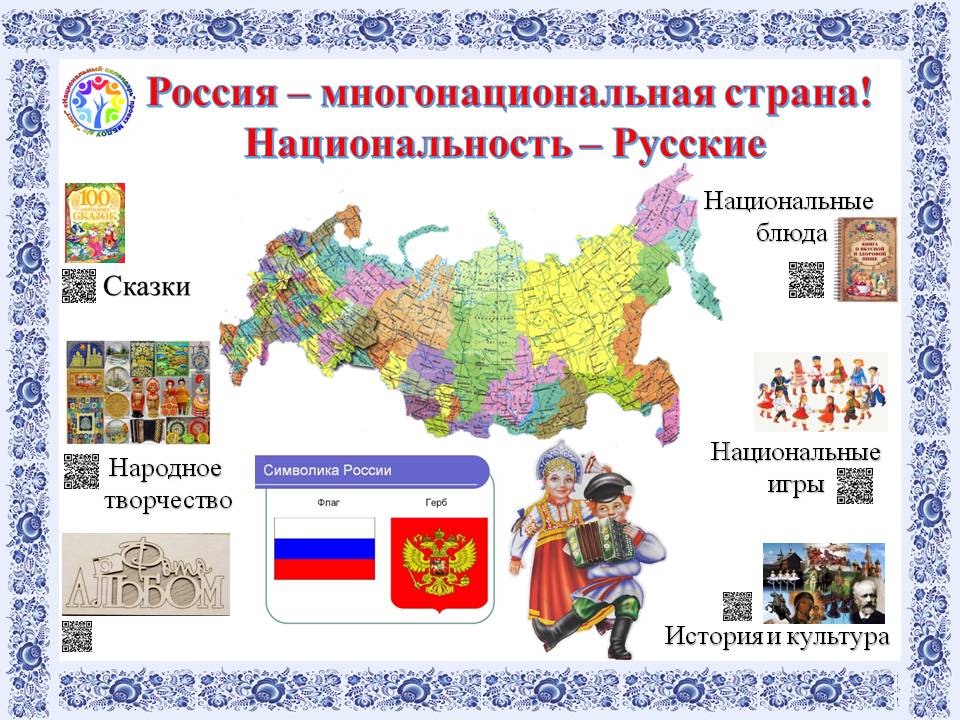 продукт проекта «Этнониточки»
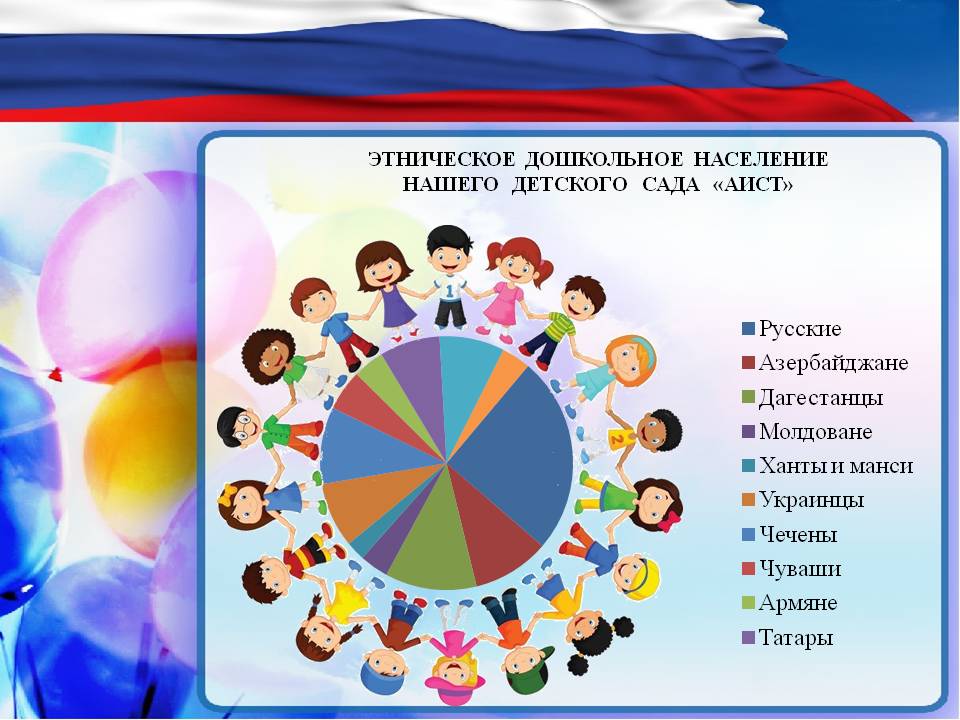 Здесь нас можно найти.
Приглашаем к сотрудничеству!
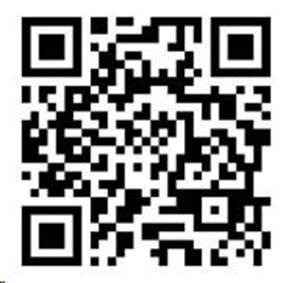 Фокина Лидия Петровна